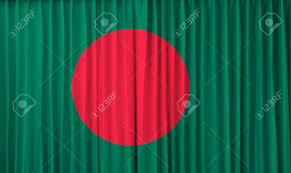 স্বাগতম
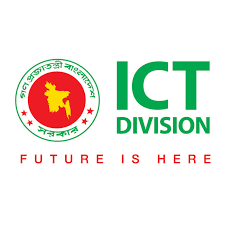 পরিচিতি
বিষয়ঃতথ্য ও যোগাযোগ প্রযুক্তি
শ্রেণিঃ ৯ম 
অধ্যায়ঃদ্বিতীয়   
পাঠঃ কম্পিউটারের সংগঠন
পাঠঃ৩
সময়ঃ ৪৫ মিনিট
তারিখঃ ০৮-০৪-২০২০
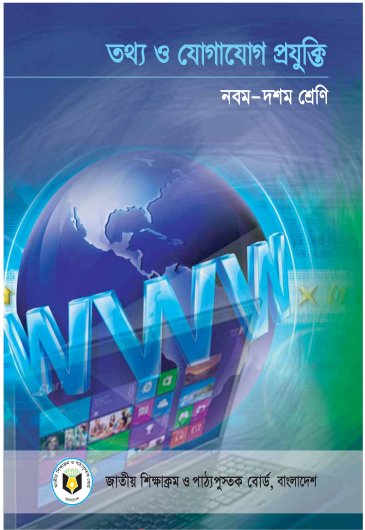 মোজাম্মেল হোসেন
সহকারী শিক্ষক আইসিটি
ডিপি উচ্চ বিদ্যালয়
ইটনা,কিশোরগঞ্জ।
মোবাইলঃ০১৭১৭৭৬১৭৯২
ইমেইলঃ hosen09@gmail.com
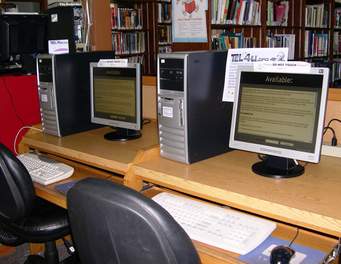 স্বাগতম
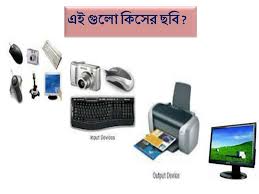 আজকের পাঠ
কম্পিউটারের সংগঠন
শিখন ফলঃ
এই পাঠে শিক্ষার্থীরা---
১।সি,পি,ইউ, সম্পর্কে বলতে পারবে; 
২।ইনপুট ও আউটপুট এর পার্থক্য করতে পারবে; 
৩।একটি পূর্ণ কম্পিউটারের সংগঠনের বর্ণনা দিতে পারবে।
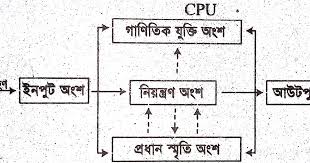 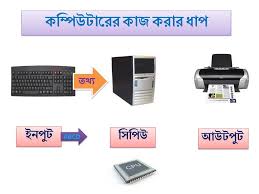 CPU= Central Processing Unit
কেন্দ্রীয় প্রক্রিয়াকরন অংশ
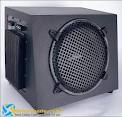 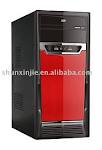 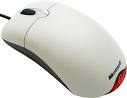 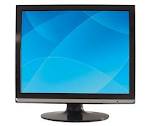 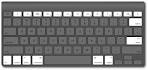 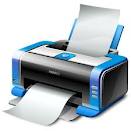 ইনপুট যন্ত্র
আউটপুট যন্ত্র
একটি কম্পিউটারের যন্ত্রাংশ
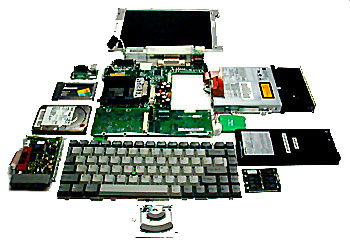 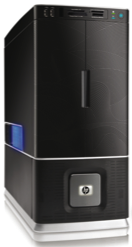 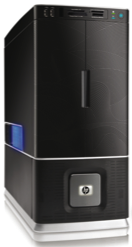 সিপিউ
দলীয় কাজঃ
ক-দল
সি,পি ,ইউ কম্পিউটারের মস্তিক সরুপ উক্তিটির পক্ষে যুক্তি দেখাও ।
খ-দল
 			নিয়ন্ত্রণ ইউনিট কি?তা ব্যাখা কর।
মূল্যায়নঃ
১।কম্পিউটার কে প্রধানত কয় ভাগে ভাগ করা যায়।
২।হার্ডওয়্যারের অংশ কয়টি?
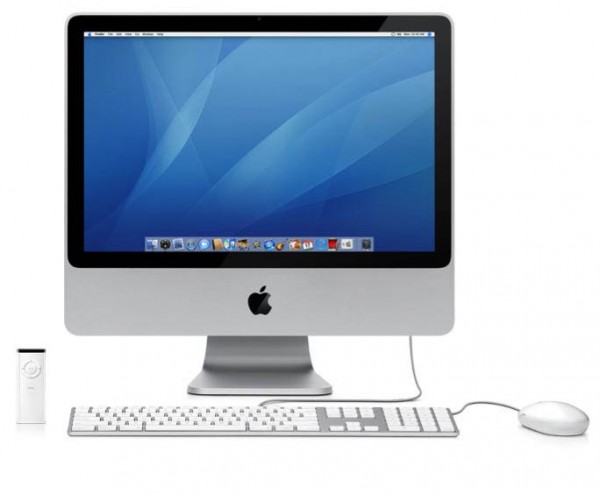 বাড়ির কাজঃ
একটি পূর্ণ কম্পিউটারের ডায়াগ্রাম অংকন করে যন্ত্রাংশ গুলোকে চিহ্নিত কর ।
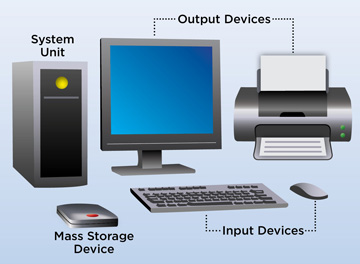 ধন্যবাদ